Ενίσχυση της επιχειρηματικότητας για άτομα με έντυπο-αναπηρία στην Ελλάδα
Τίτλος εισήγησης: Θεσμικό πλαίσιο κοινωνικής επιχειρηματικότητας
Εισηγήτριες:  Σταυρούλα Κουστένη – Άγκαθα Καρά
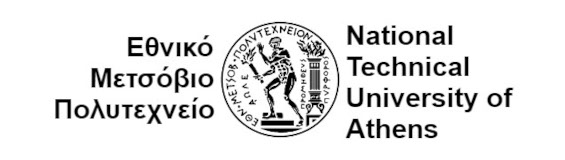 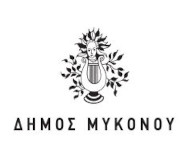 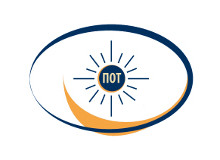 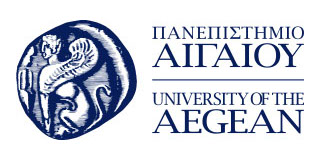 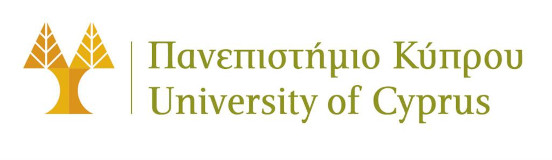 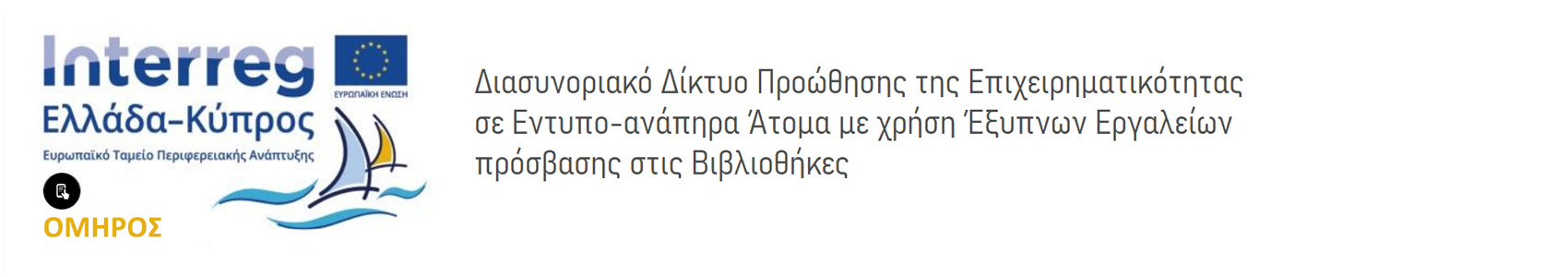 Εννοιολογική οριοθέτηση
Επιχειρηματικότητα = η συστημική καινοτομία που συνδέεται με την έρευνα για αλλαγές και η συστηματική ανάλυση των ευκαιριών που δίνουν  οι αλλαγές για κοινωνικές και οικονομικές καινοτομίες (Peter Drucker)
Νομική θεμελίωση του δικαιώματος σε επιχειρηματική δραστηριοποίηση
Α. Σύνταγμα
άρθρο 4 «ισότητα»
άρθρο 5 «Προσωπική ελευθερία»
άρθρο 5Α «Δικαίωμα στην πληροφόρηση»
άρθρο 12 παρ. 4 «Δικαίωμα στο συνεταιρίζεσθαι»
άρθρο 21 παρ. 6 «Δικαίωμα των ατόμων  με αναπηρία σε λήψη μέτρων για την αυτόνομη διαβίωση, την επαγγελματικής ένταξη και γενικά την ισότιμη συμμετοχή τους στην κοινωνική, οικονομική και πολιτική ζωή της Χώρας
Νομική θεμελίωση (1/2)
Β. Διεθνές δίκαιο
Σύμβαση για τα δικαιώματα των ατόμων με αναπηρία (Ν. Υόρκη 30.3.2007)
άρθρο 27 «δικαίωμα στην εργασία»
Προαιρετικό πρωτόκολλο στην ως άνω Σύμβαση (Ν. Υόρκη 27.12.2010)
Σημείωση: ενσωμάτωση στην ελληνική έννομη τάξη με Ν. 4074/2012 (Α88)
Νομική θεμελίωση (2/2)
Γ. Ευρωπαϊκό δίκαιο
Αναθεωρημένος Ευρωπαϊκός Κοινωνικός Χάρτης (Στρασβούργο 3.5.1996)
άρθρο 15 «Δικαίωμα των ατόμων με αναπηρία στην ανεξαρτησία, την κοινωνική ένταξη και τη συμμετοχή στην κοινωνική ζωή»
άρθρο Ε΄ του μέρους IV «η μη διάκριση»
σημείωση: ενσωμάτωση στο ελληνικό δίκαιο με Ν. 4359/2016 (Α5)
Χάρτης Θεμελιωδών δικαιωμάτων της ΕΕ
άρθρο 16 «Επιχειρηματική ελευθερία»
άρθρο 21 «η αρχή της μη διάκρισης»
άρθρο 26 «Η Ευρωπαϊκή Ένωση αναγνωρίζει και σέβεται το δικαίωμα των ατόμων με ειδικές ανάγκες να επωφελούνται μέτρων που θα τους εξασφαλίζουν την αυτονομία, την κοινωνική και επαγγελματική ένταξη και τη συμμετοχή στον κοινοτικό βίο»
άρθρο 42 «δικαίωμα πληροφόρησης»
Εφαρμογή στην πράξη του δικαιώματος του επιχειρείν (1/2)
Εμπόδια/ προκλήσεις
Κοινωνικά στερεότυπα έναντι των ΑμεΑ, των γυναικών, των προσφύγων κ.λπ.
Έλλειψη προσβασιμότητας των ΑμεΑ στο φυσικό και το ψηφιακό περιβάλλον
Ελλιπής πληροφόρηση και μειωμένη πρόσβαση σε επαγγελματική κατάρτιση λόγω γεωμορφολογικών χαρακτηριστικών του τόπου κατοικίας
Εφαρμογή στην πράξη του δικαιώματος του επιχειρείν (2/2)
Άρση των εμποδίων
Το Κράτος υποχρεούται σε:
παράλειψη κάθε ενέργειας που παρεμποδίζει την άσκηση του δικαιώματος
λήψη θετικών μέτρων δράσης για την ενίσχυση της επιχειρηματικότητας.
Θετικά μέτρα δράσης:
Άμεση χρηματοδότηση (δάνεια με ευνοϊκούς όρους, επιδοτήσεις κλπ.)
Έμμεσα επενδυτικά, φορολογικά και κοινωνικοασφαλιστικά κίνητρα για έναρξη και λειτουργία επιχειρήσεων και
Ίδρυση του θεσμού των Κοινωνικών συνεταιριστικών επιχειρήσεων (Κοιν.Σ.Επ.)
Ορισμός Κοιν.Σ.Επ.
Κοινωνική επιχείρηση είναι ένας φορέας της κοινωνικής οικονομίας, του οποίου πρωταρχικός σκοπός είναι η ύπαρξη θετικού κοινωνικού αντίκτυπου.
Εθνική νομοθεσία
Οι Κοιν.Σ.Επ. ρυθμίζονται με τις διατάξεις των αρ.14-23 του Ν.4430/2016 (Α205) και του Ν. 1667/1986 (Α196) περί αστικών συνεταιρισμών όπου υπάρχει απευθείας νομοθετική παραπομπή.
Ποιοι έχουν δικαίωμα να ιδρύσουν Κοιν.Σ.Επ.
Οποιοδήποτε φυσικό πρόσωπο με δικαιοπρακτική ικανότητα
Νομικά πρόσωπα εκτός από ΟΤΑ
Προϋποθέσεις ίδρυσης
Κοινωνικός σκοπός
Οικονομική διάσταση
Συμπεριληπτική διακυβέρνηση
Περιορισμός στη διανομή κερδών
Διακρίσεις σύμφωνα με το σκοπό
Κοιν.Σ.Επ. Ένταξης
Κοιν.Σ.Επ. συλλογικής και Κοινωνικής Ωφέλειας
Πλεονεκτήματα (1/2)
Εργασιακά και ασφαλιστικά
Η μη διακοπή των επιδομάτων που λαμβάνουν τα μέλη- εργαζόμενοι  και οι εργαζόμενοι (άρθρο 34 παράγραφος 2 Ν. 4430/2016)
Η μη υποχρέωση για ασφάλιση των μελών ως εμπόρων ή ελεύθερων επαγγελματιών
Η αποζημίωση των μελών της διοικούσας επιτροπής δεν είναι μισθός
Λειτουργικά
κάθε μέλος = μια ψήφος, ανεξαρτήτως πλήθους εταιρικών μερίδων
Η ευκολότερη αποχώρηση των μελών
Πλεονεκτήματα (2/2)
Φορολογικά/ οικονομικά
Το 5% των κερδών που κεφαλαιοποιείται ως αποθεματικό είναι αφορολόγητο
Απαλλαγή από το τέλος επιτηδεύματος για τα 5 πρώτα έτη λειτουργίας (άρθρο 73)
Τήρηση απλογραφικών βιβλίων, κατά κανόνα
Η δυνατότητα σύναψης προγραμματικών συμβάσεων με φορείς του δημοσίου (για παράδειγμα ΟΤΑ)
Η δυνατότητα δωρεάν παραχώρησης κινητής και ακίνητης δημοτικής περιουσίας
Ευνοϊκό πλαίσιο συμμετοχής των Κοιν.Σ.Επ. σε δημόσιους διαγωνισμούς (Ν. 4412/2016)
Βήματα ίδρυσης
Έγκριση καταστατικού
Ηλεκτρονική εγγραφή στο μητρώο ΚΑΛΟ
Πόροι Κοιν.Σ.Επ.
Ίδια κεφάλαια
Έσοδα από επιχειρηματική δραστηριότητα
Δωρεές τρίτων
Επιχορηγήσεις του προγράμματος δημοσίων επενδύσεων από και την ΕΕ και κάθε άλλο έσοδο βάσει καταστατικού.
Ευθύνη των ετέρων
Από οφειλές προς ιδιώτες: Αστικός Κώδικας
Από οφειλές στο δημόσιο: Αλληλέγγυα και εις ολόκληρον ευθύνη των διοικούντων, με δικαίωμα αναγωγής προς τα λοιπά μέλη του συνεταιρισμού (άρθρο 16 παρ. 5)
Σας ευχαριστούμε για την προσοχή σας!